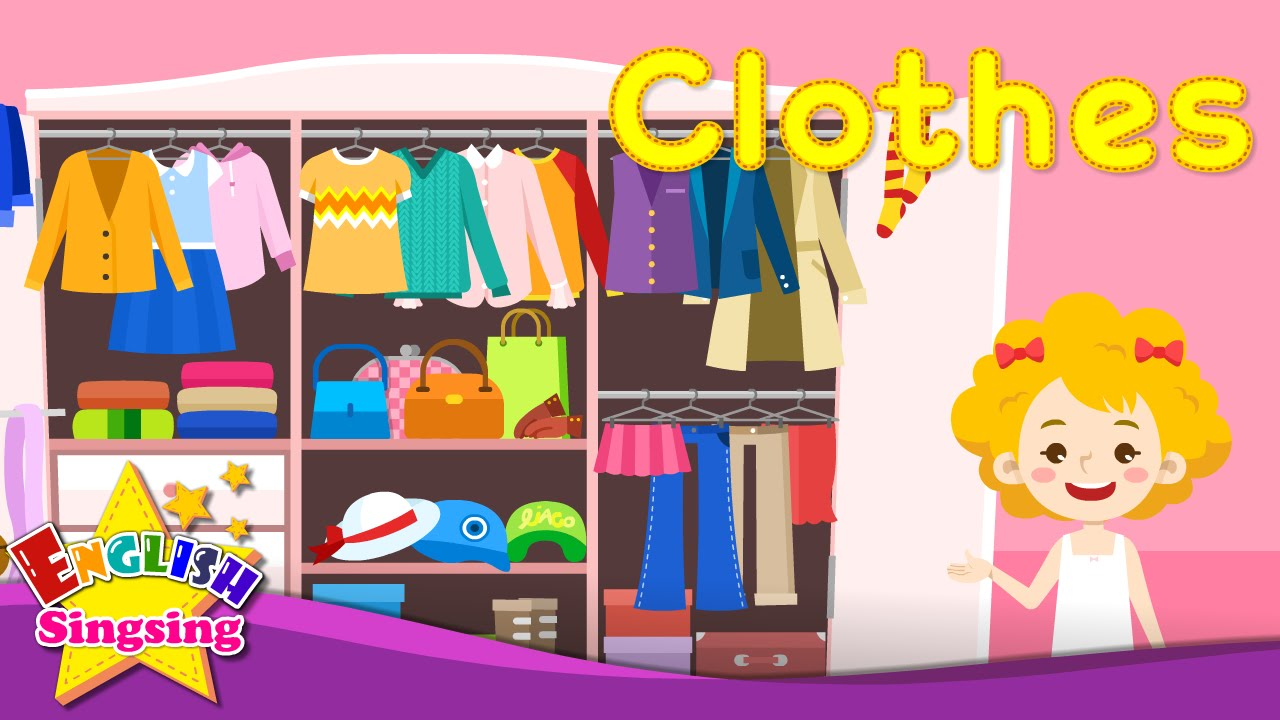 https://www.youtube.com/watch?v=jBfb33_KHU&ab_channel=SuperSimpleSongs-KidsSongs
WINTER CLOTHES
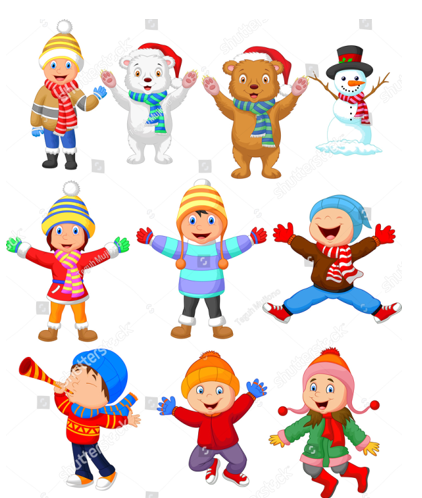 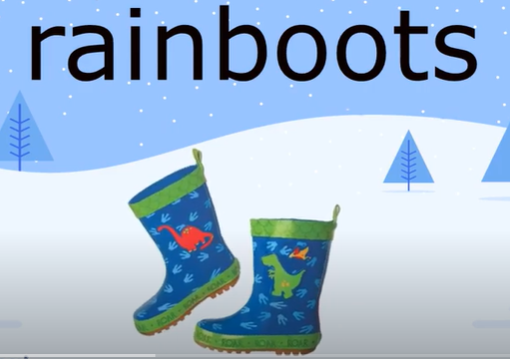 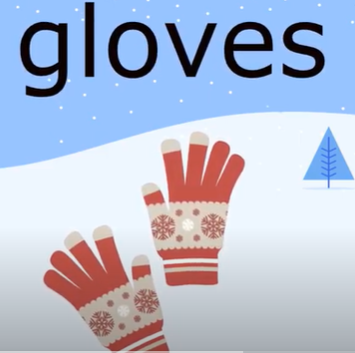 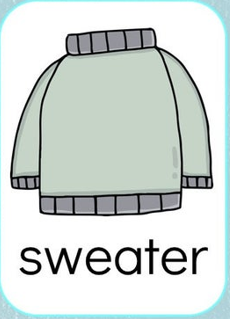 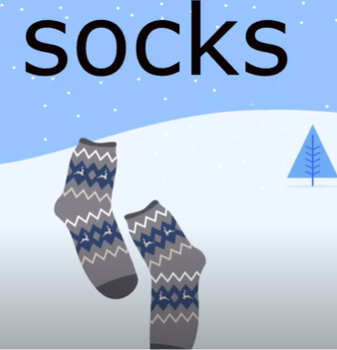 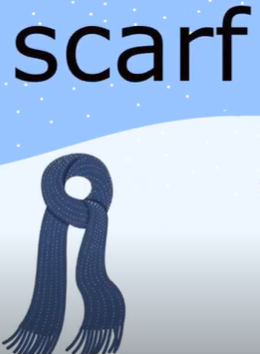 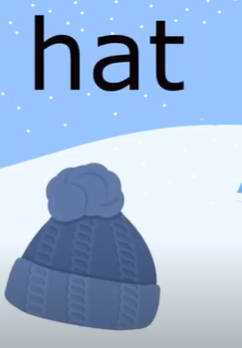 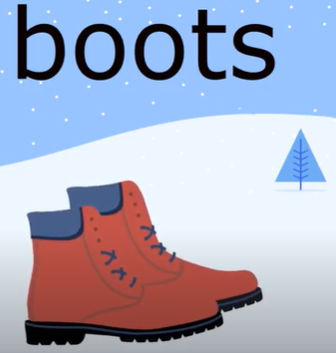 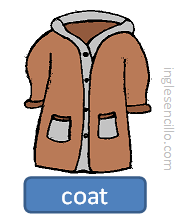 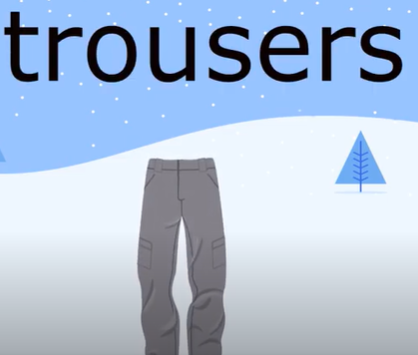 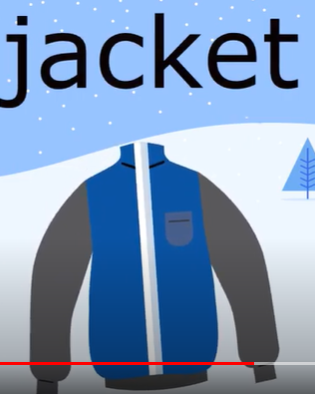 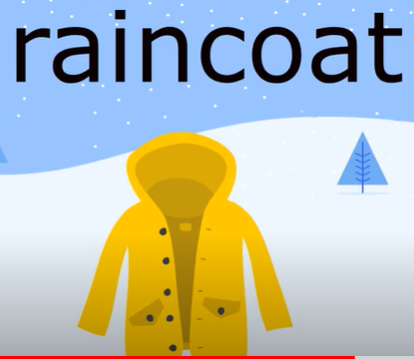 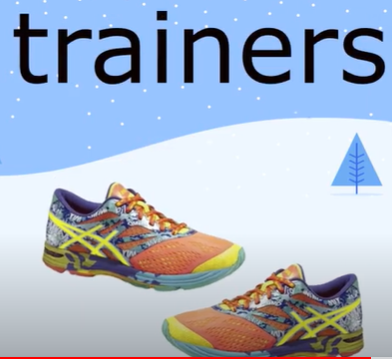 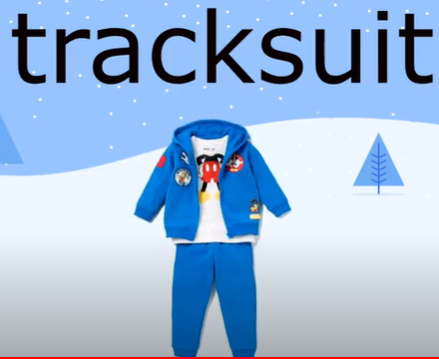